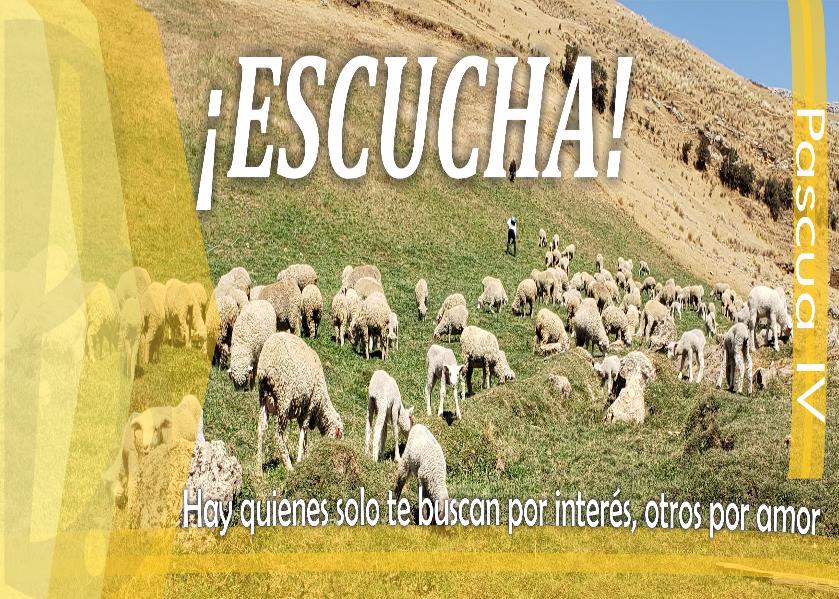 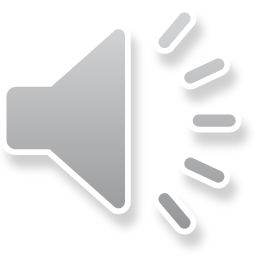 Imagen: de Portada: Padre Érick Félix, CM
LECTIO DIVINA – 4º DOMINGO DE PASCUA
YO SOY EL BUEN PASTOR
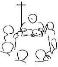 Juan 10,11-18
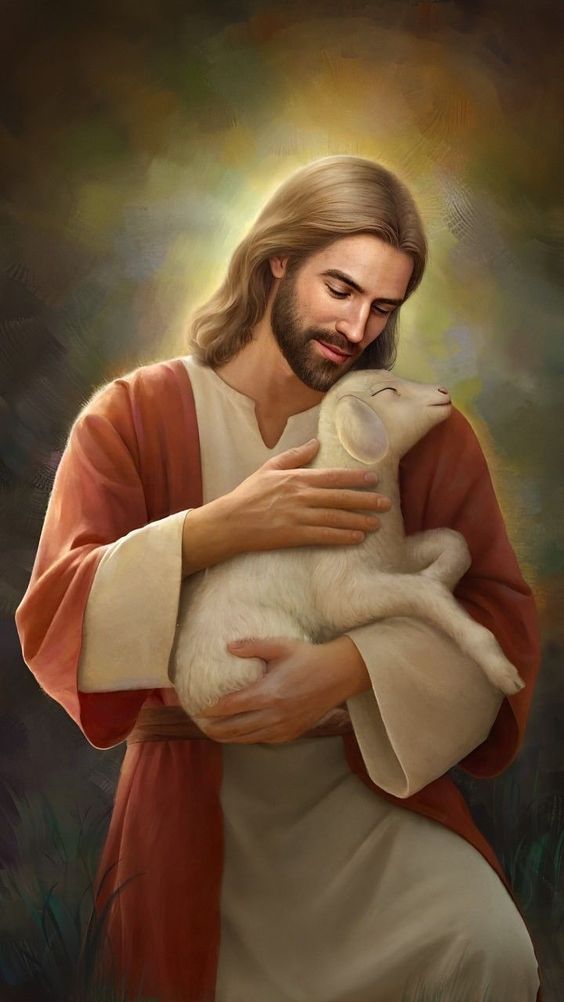 YO SOY EL  BUEN PASTOR
Perú, 21 de Abril 2024
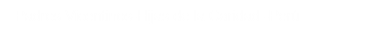 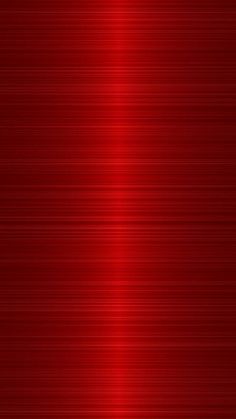 Ambientación: Un cayado de pastor; fotografías de personas que han encarnado las actitudes del Buen Pastor.
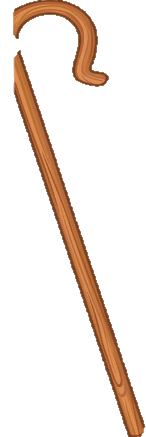 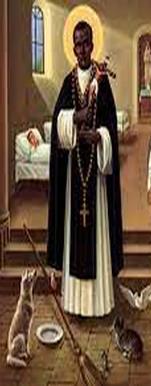 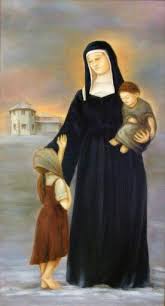 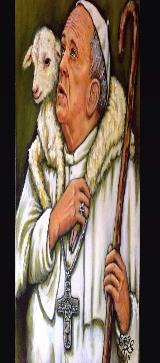 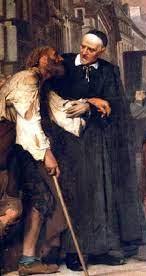 Cantos sugeridos:El Señor es mi Pastor, nada me falta
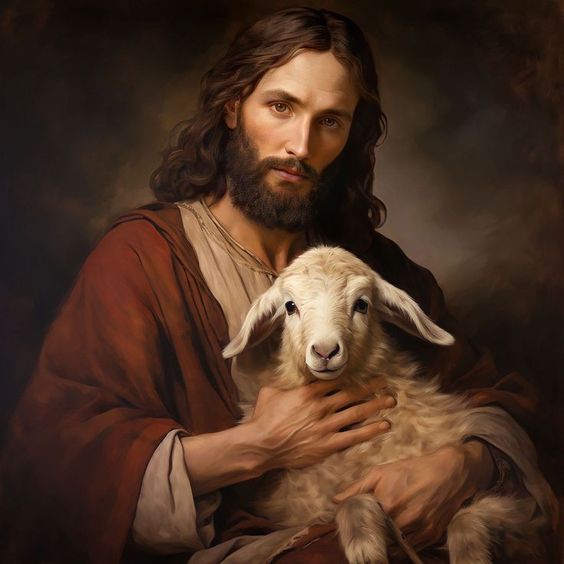 Ambientación:
En esta Pascua que continuamos celebrando, la liturgia nos presenta hoy como centro de nuestra celebración la figura de Jesús que habla de sí mismo como el buen pastor.
Es ocasión, pues de rezar y pedir por nuestros pastores, así como por aquellos que se preparan para serlo, y también para pedir al dueño de la
mies que llame a muchos para que no falten trabajadores en los campos de la Iglesia. Que su presencia resucitada en medio de nosotros nos aliente a escucharle, a seguirle y a entregarle nuestra vida entera a su servicio.
1.Oración inicial
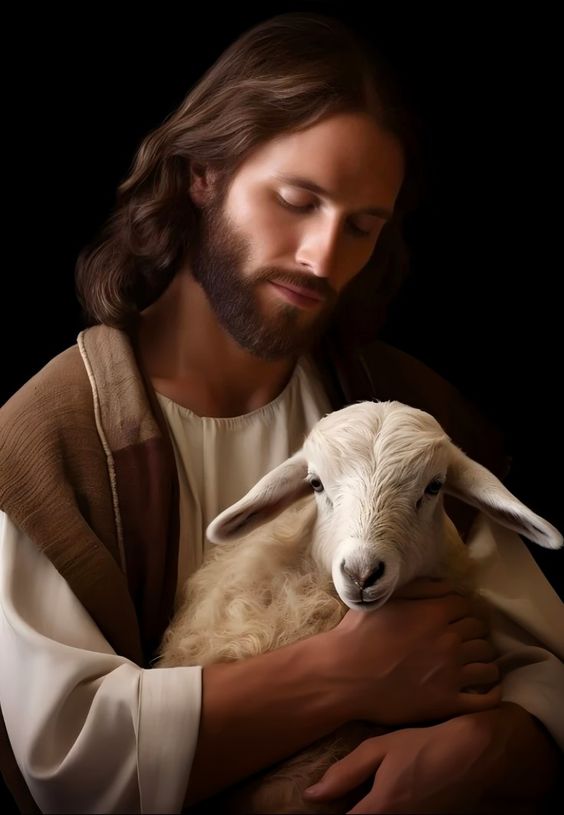 Como cordero inmolado, 
has caminado delante de
nosotros hacia los 
pastores de la 
vida verdadera.
Has querido revelar         tu nombre,                            Oh Cristo 
resucitado,
Y te llamas a ti mismo 
Pastor de las ovejas.
Te has entregado a las tinieblas de la muerte, 
para rescatar a tus ovejas de toda muerte, y revestido de dolor, despojado por nosotros,       muestras el amor verdadero del pastor.
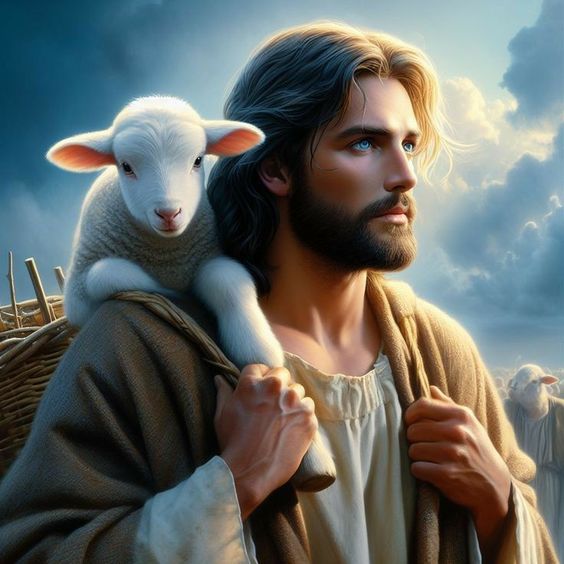 ¡Oh, Cristo, cordero y pastor!
Marca Tú el sendero de nuestras vidas:
Que como ovejas podamos seguirte hoy a través de aquellos que asocias en el ministerio de tu pastoreo.
Que no falten a tu Iglesia, Pastores santos y entregados como Tú. Amén.
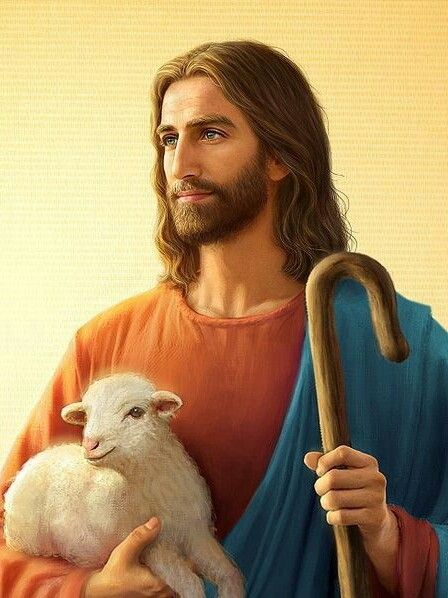 LECTIO
¿Qué dice el texto? Juan 10, 11-18
Motivación:
No es lo mismo ser pastor que ser un simple empleado; que te importen o te den lo mismo. Jesús toma esta imagen, que sus oyentes entendían bien fácilmente al ser un pueblo  de agricultores y ganaderos, para hacerles entender que para él somos importantes hasta el punto de dar la vida  por nosotros.
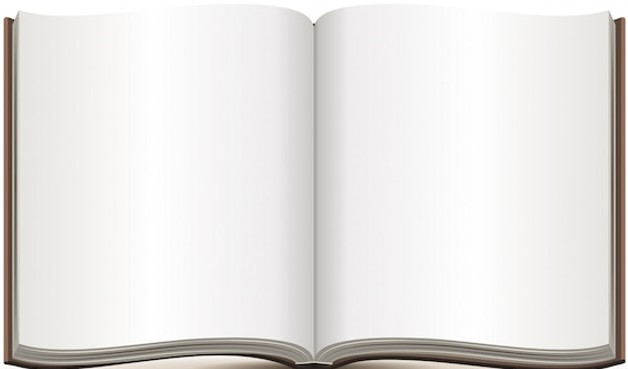 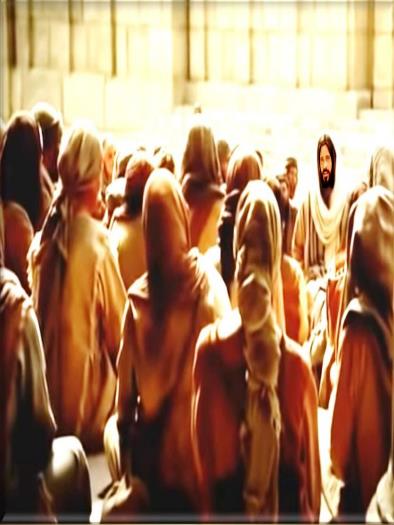 Juan 10, 11-18
En aquel tiempo dijo Jesús: “Yo soy el buen Pastor. El buen pastor da la vida por las ovejas;
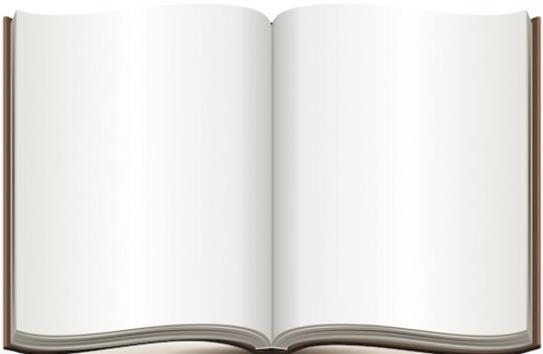 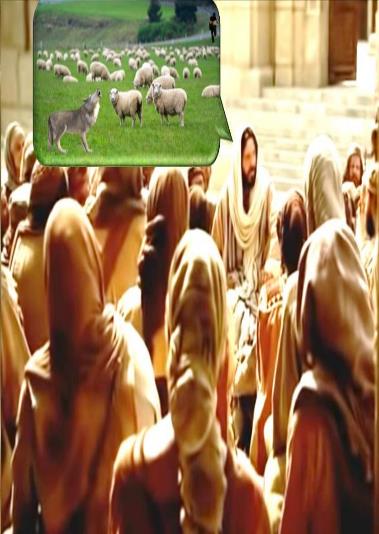 el asalariado, que no es pastor ni dueño de las ovejas, ve venir al lobo, abandona las ovejas y huye;
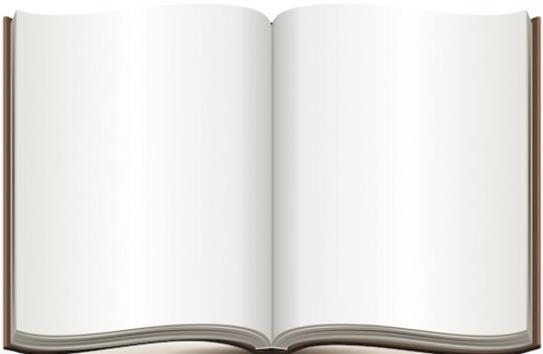 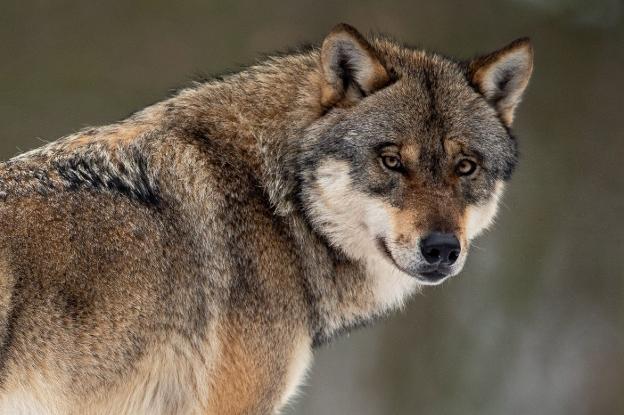 y el lobo hace estragos y las dispersas; y es que a un asalariado no 
le importan las 
ovejas.
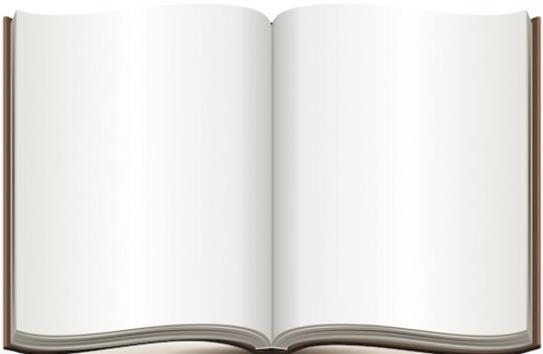 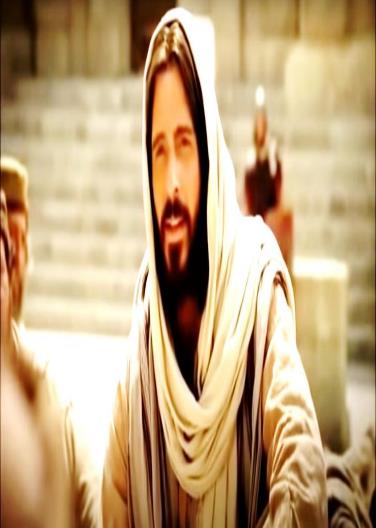 Yo soy el buen Pastor, que conozco a  las mías, y las  mías me conocen,
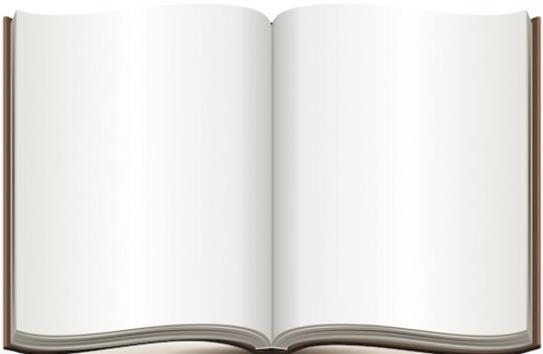 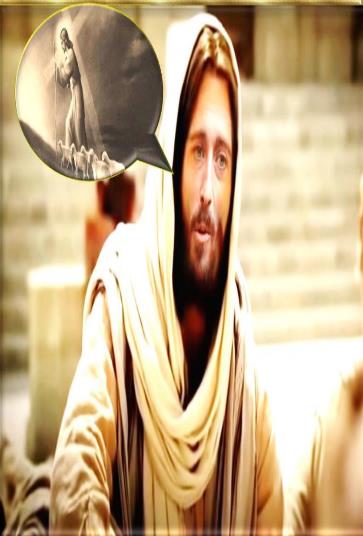 igual que el Padre me conoce, y yo conozco al Padre; yo doy mi vida por las ovejas.
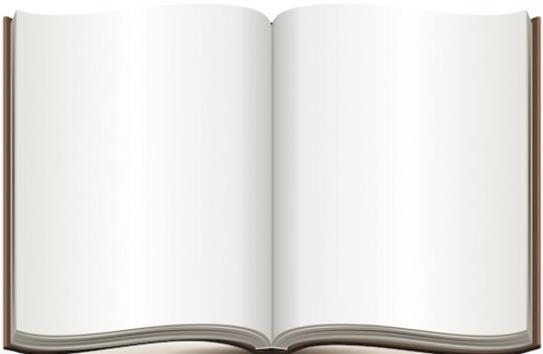 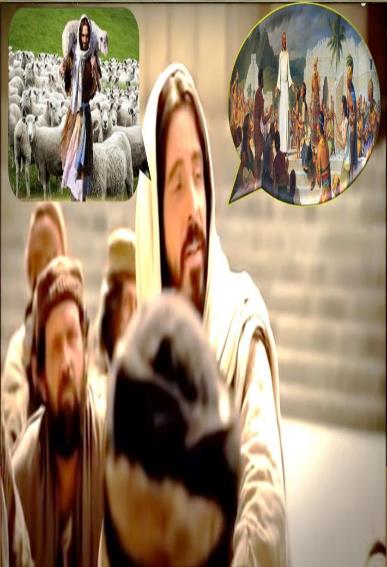 Tengo, además otras ovejas que no son de este rebaño, también a ésas las tengo que traer, y escucharán mi voz, y habrá un solo rebaño, un solo Pastor.
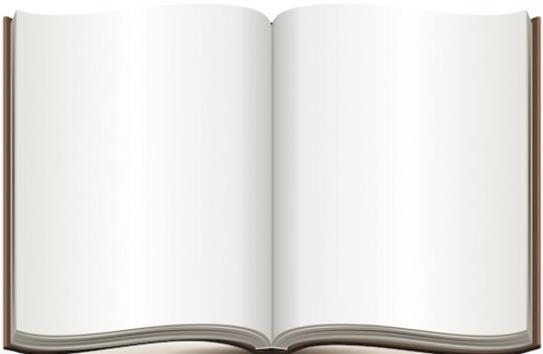 Por esto me ama el Padre, porque yo entrego mi vida para poder recuperarla.
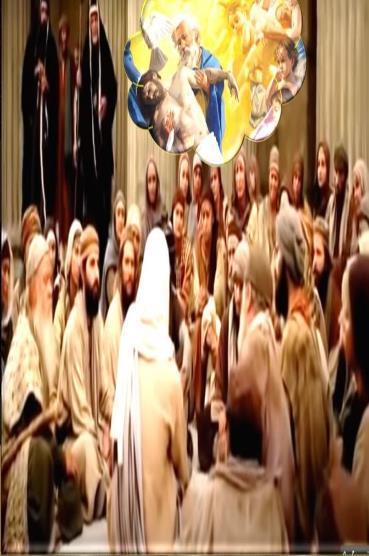 Nadie me quita la vida, sino que yo la entrego libremente.
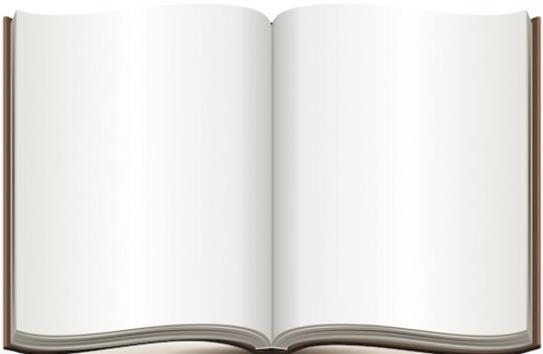 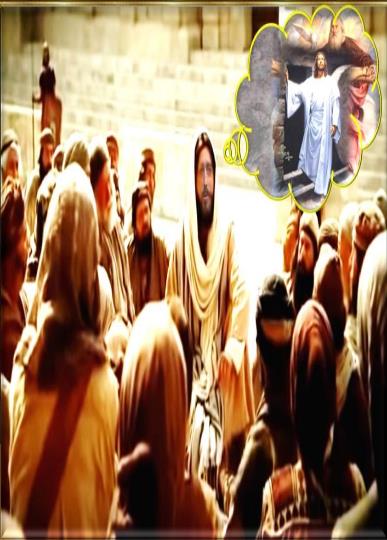 Tengo poder para entregarla y tengo poder para recuperarla:
este mandato he recibido de mi Padre”.
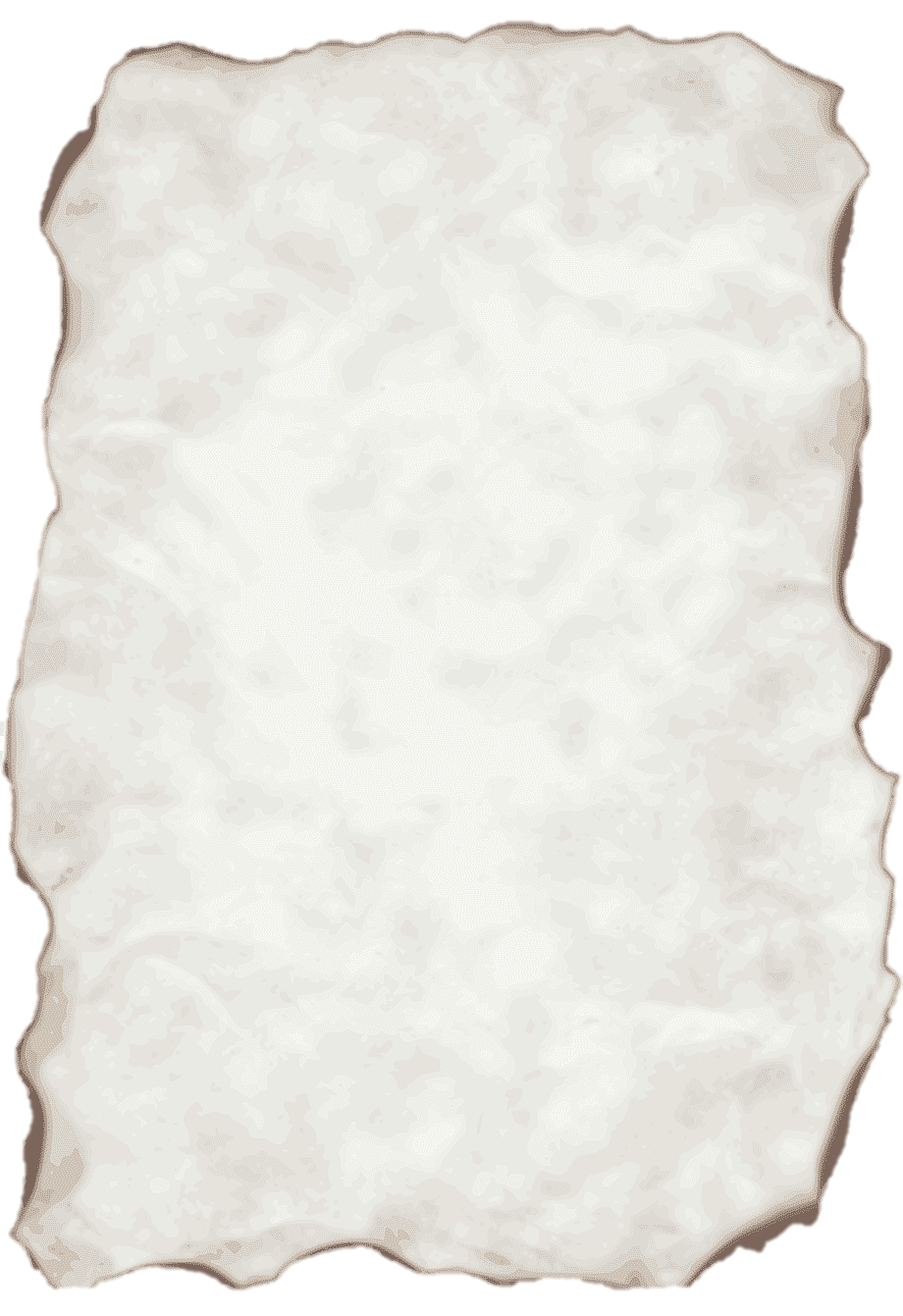 Preguntas para la lectura:
•	Jesús compara al buen pastor con el asalariado: ¿Cómo actúa cada uno de ellos con las ovejas?,
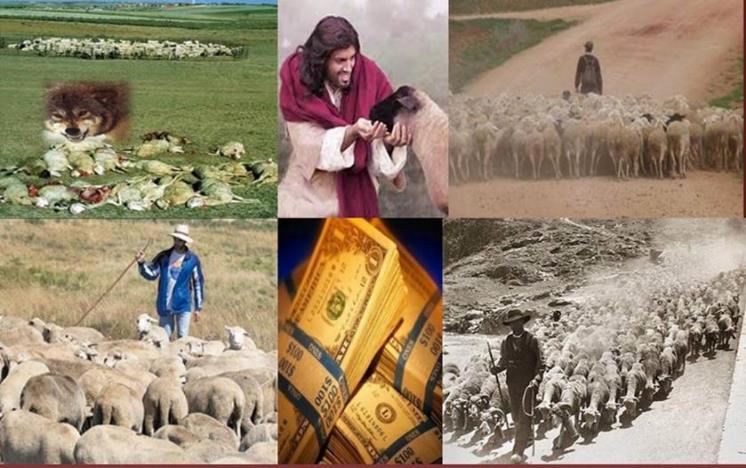 ¿Por qué lo hace?, ¿Qué consecuencias tiene el comportamiento de ambos para el rebaño?
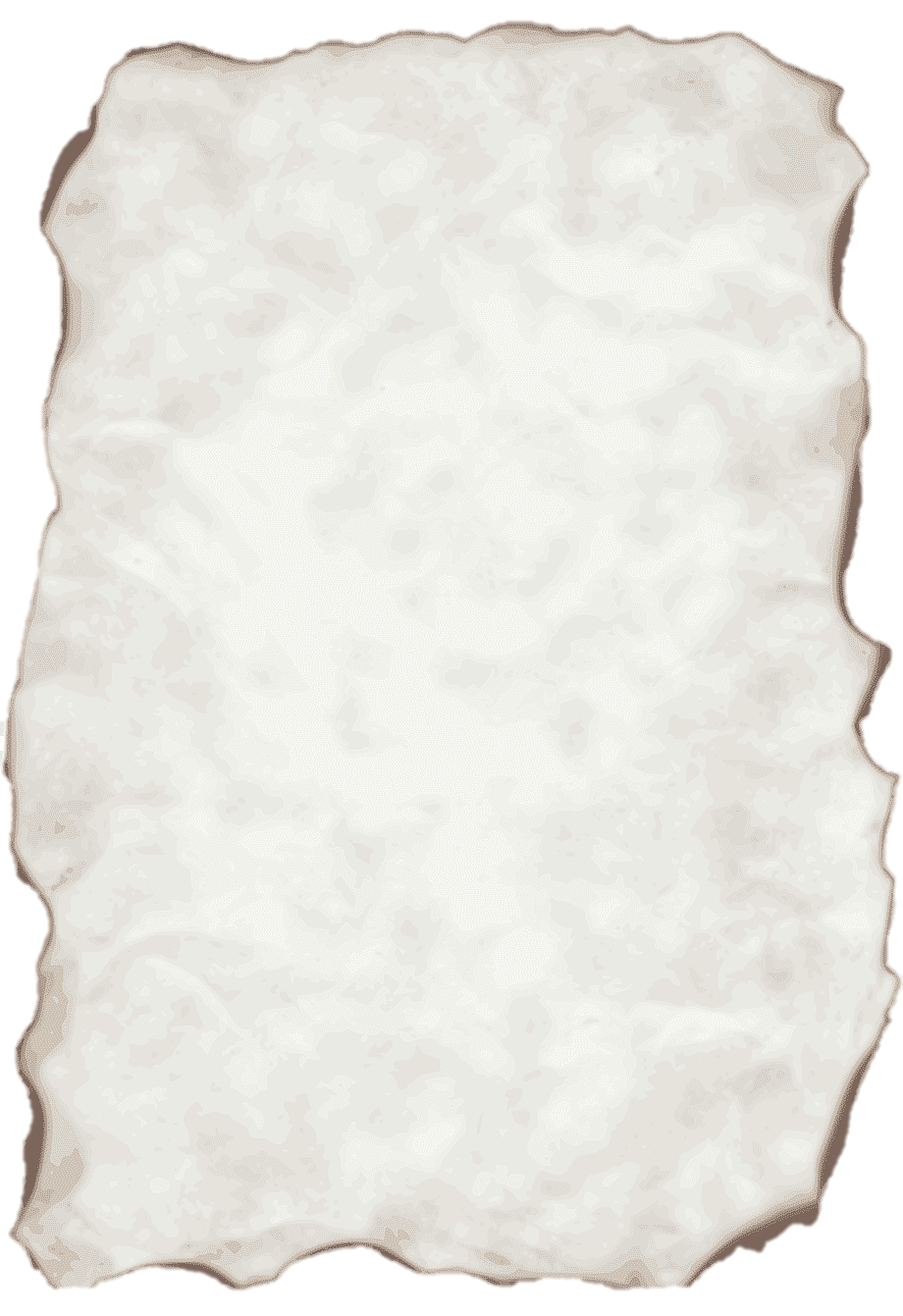 • Yo soy el Buen Pastor. ¿Cuáles son sus características?
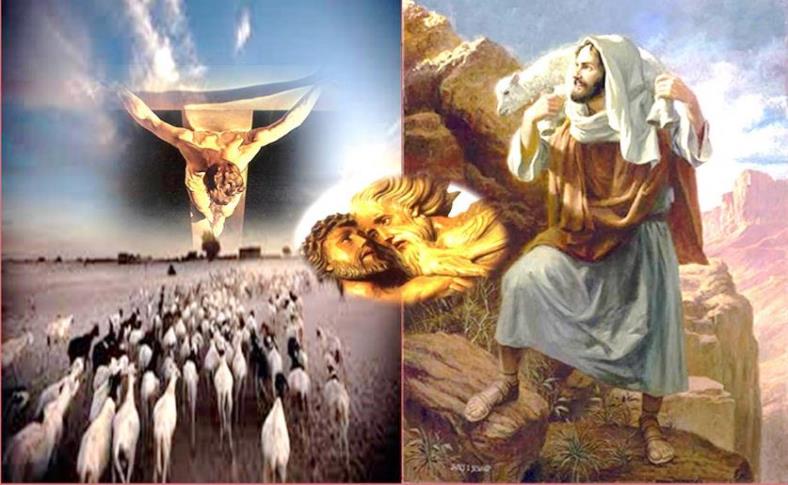 ¿Cómo es la relación de Jesús 
con los creyentes?
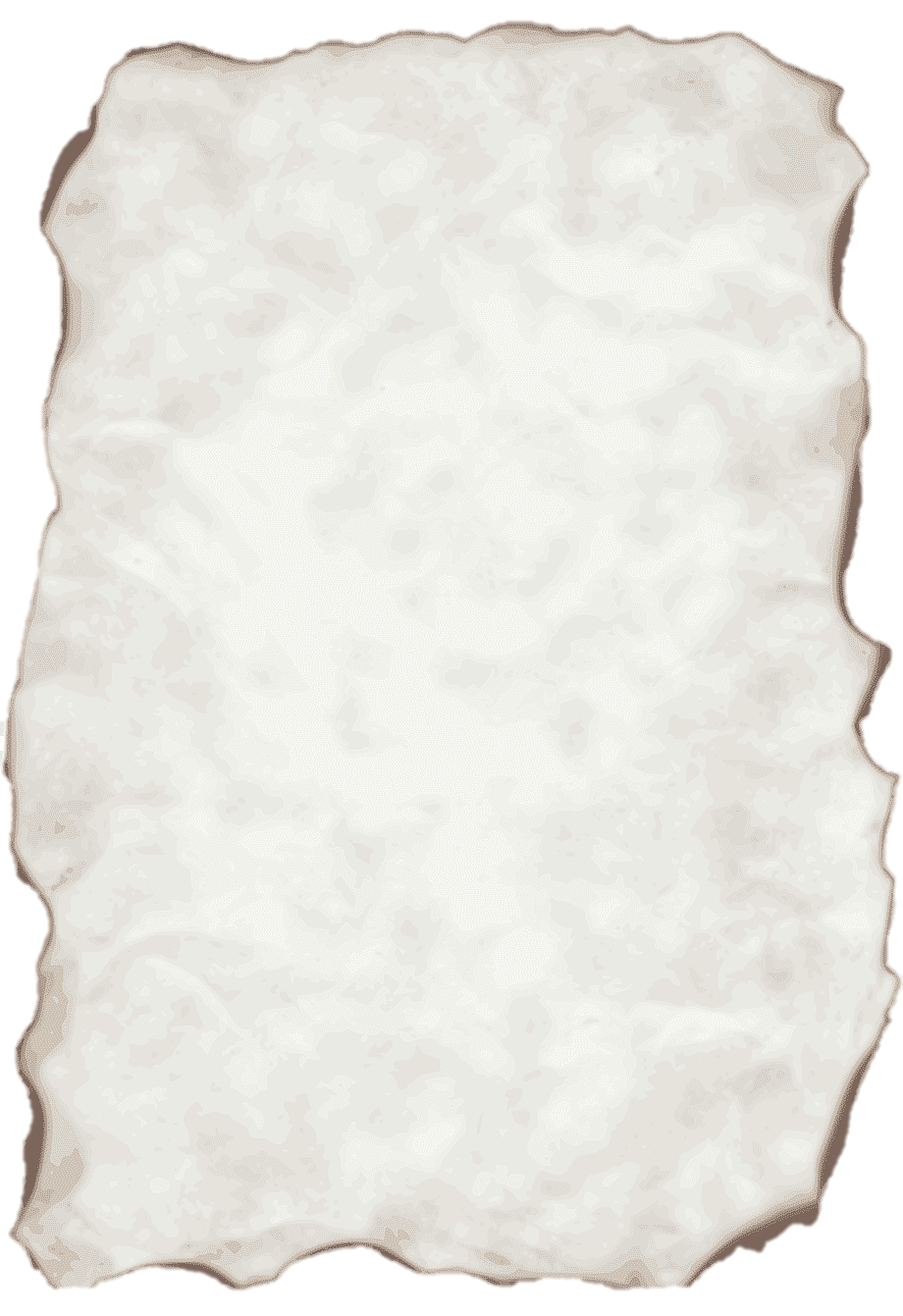 •	Jesús habla también de las “otras ovejas”.  ¿A quiénes se refiere?
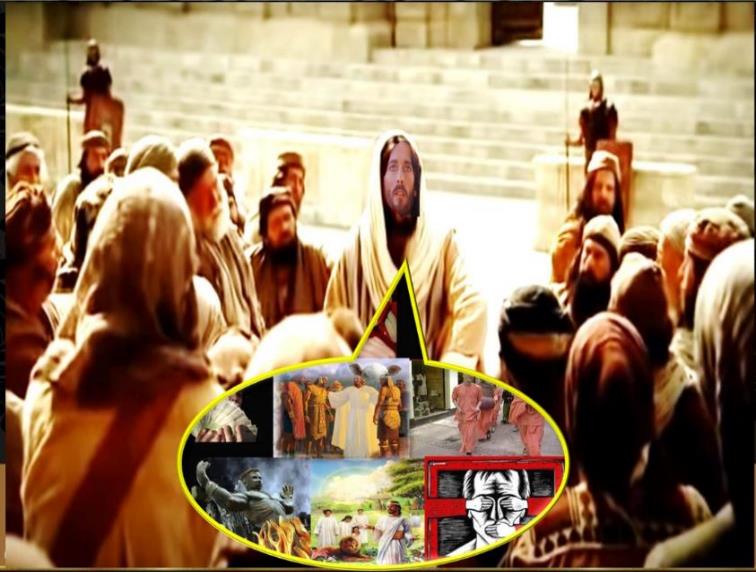 ¿Cuál es la actitud  del buen pastor hacia ellas?
MEDITATIO
¿Qué ME dice el texto?
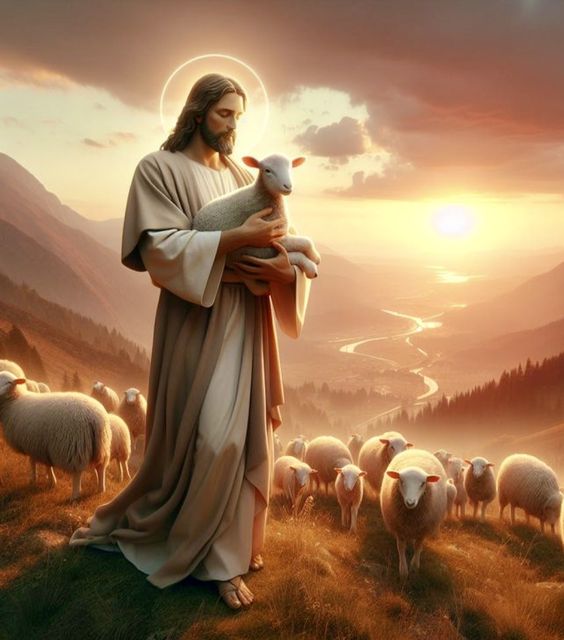 Motivación:
En este mundo, en el que muchos andan como “ovejas sin pastor”,  a merced de  tantos ladrones y salteadores, 
los creyentes somos privilegiados en seguir a Jesús, el Buen Pastor. Esta imagen nos asegura que estamos en buenas manos, bien protegidos  y acompañados.
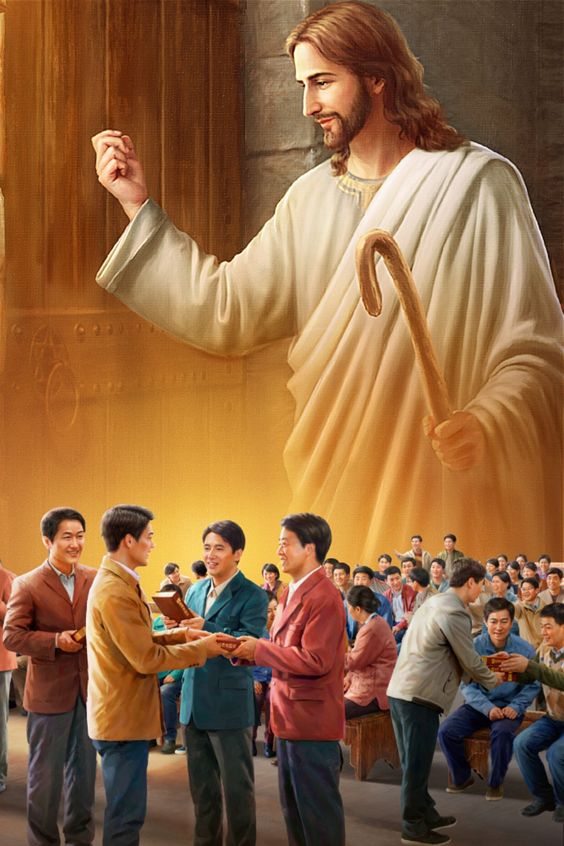 ¿Qué sentimientos y actitudes provoca en ti el saberte conocido y amado por el Señor?
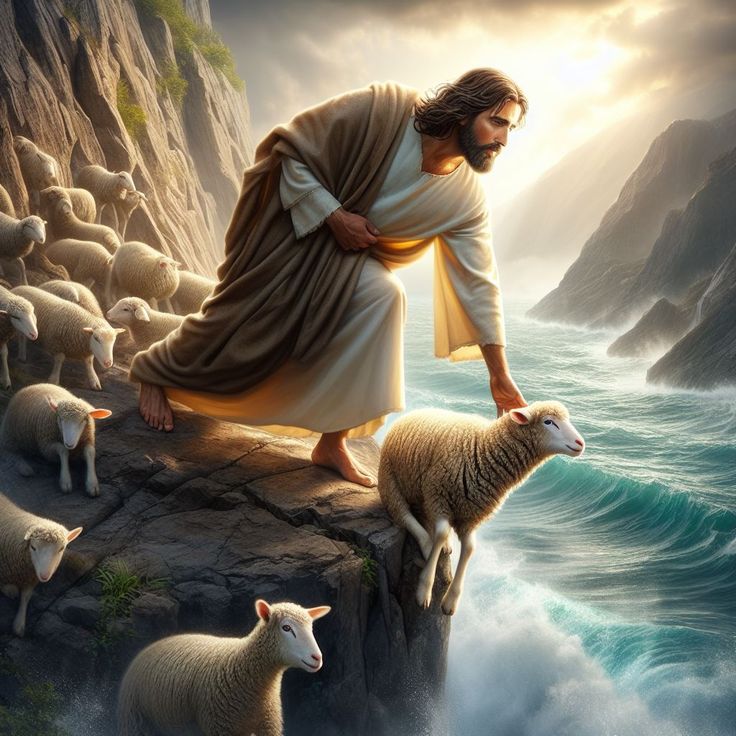 ¿En qué medida tu vida es conducida por el Buen Pastor?
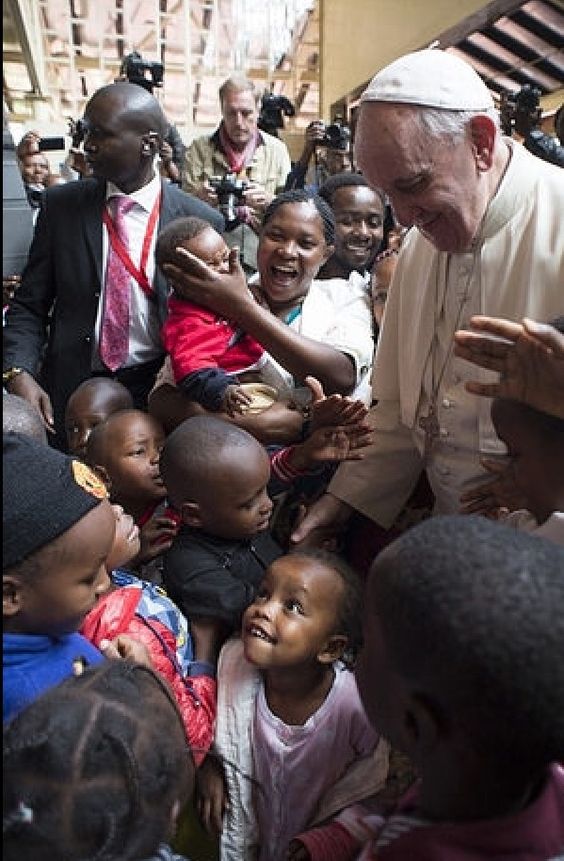 •  ¿Qué actitudes te gustaría encontrar en los “pastores” de la Iglesia? ¿Cómo podrías ayudarles a encarnarlas?
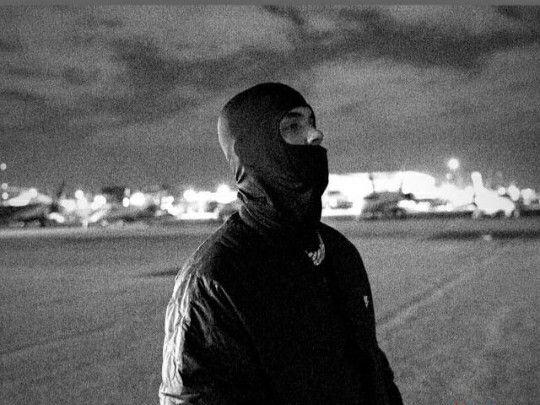 •	¿Quién o quiénes son los ladrones, bandidos, asalariados y
lobos de nuestro tiempo?
•	Hoy, en mi familia, en medio de la comunidad, con mis amigos y compañeros
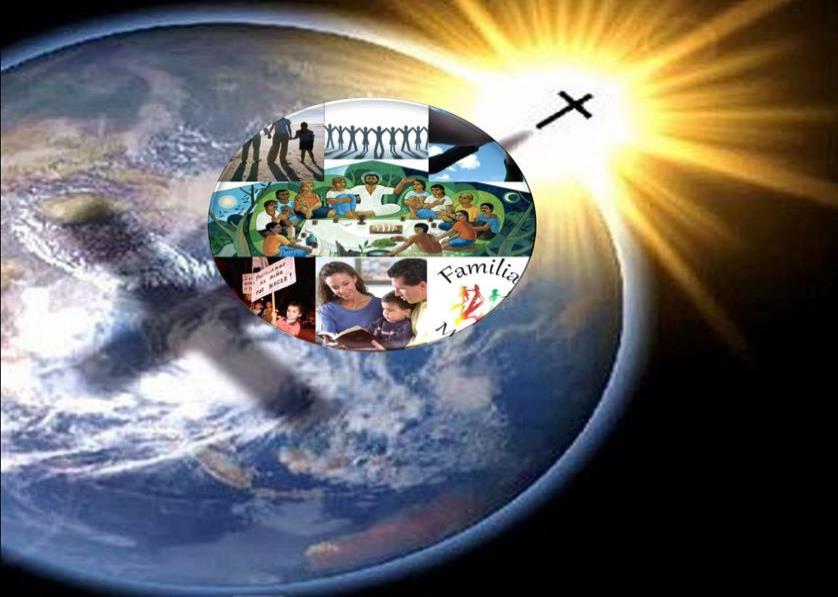 ¿cómo y                                  de qué manera, puedo tener los sentimientos y las actitudes  de Jesús Buen Pastor ?.
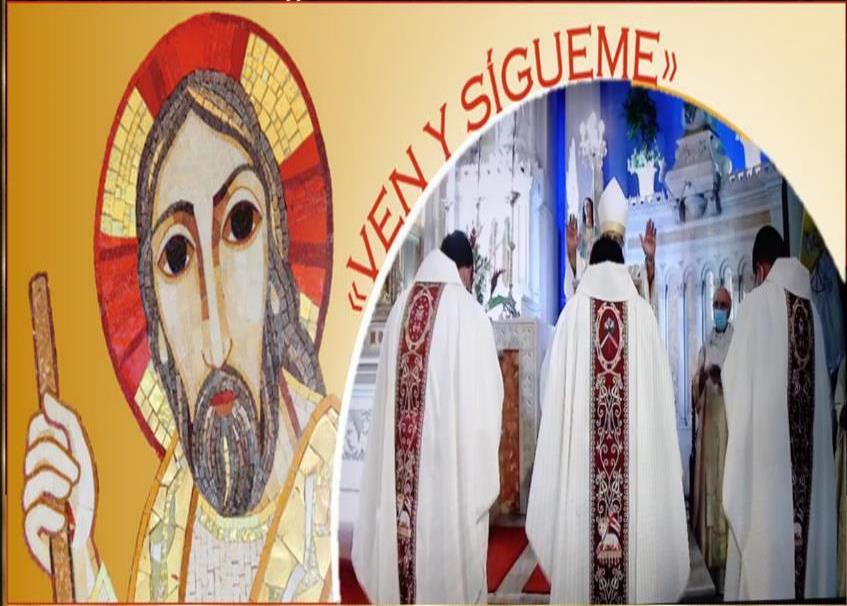 ¿Qué puedo hacer para promover y apoyar las vocaciones sacerdotales?
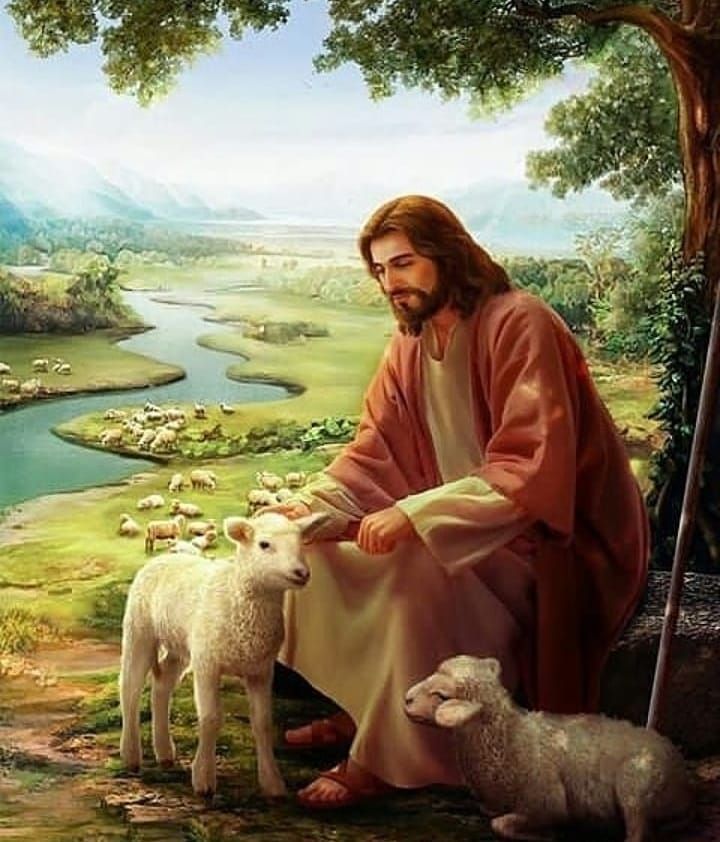 ORATIO
¿Qué le digo al Señor motivado por su Palabra?
Motivación:
Hagamos oración sintiendo que nuestras vidas y la Iglesia están en manos del Buen Pastor.
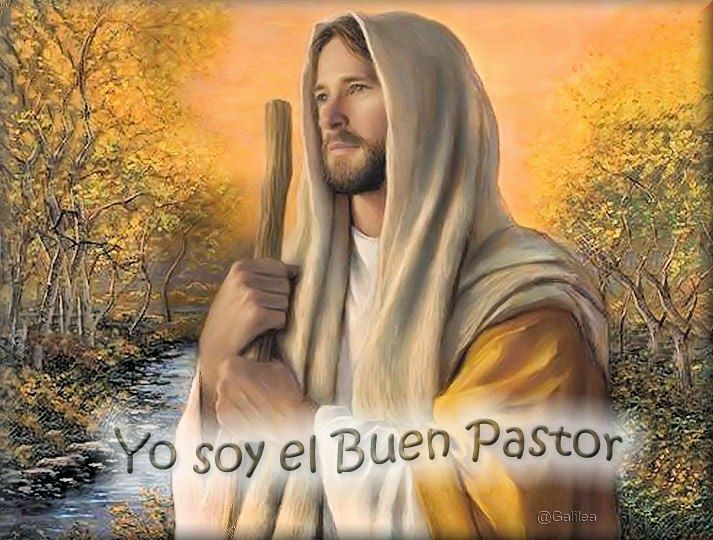 •  Luego de un tiempo de oración personal, podemos compartir en voz alta nuestra oración, siempre dirigiéndonos a Dios mediante la alabanza, la acción de gracias o la súplica confiada.
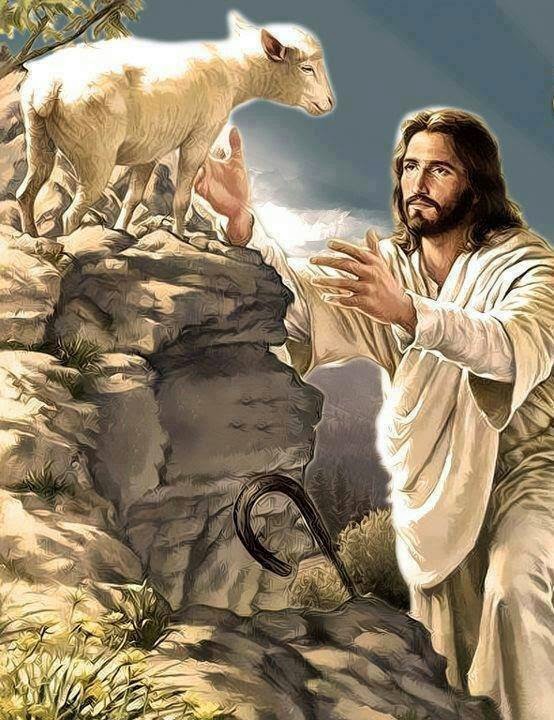 Salmo  117
Den gracias al Señor porque es bueno, porque es eterna su misericordia. Mejor es refugiarse en el Señor que fiarse de los hombres, mejor es refugiarse en el Señor que fiarse de los jefes
Es el Señor quien lo ha hecho.
Te doy gracias porque me escuchaste y fuiste mi salvación. La piedra que desecharon los arquitectos es ahora la piedra angular.Es el Señor quien lo ha hecho, ha sido un milagro patente.
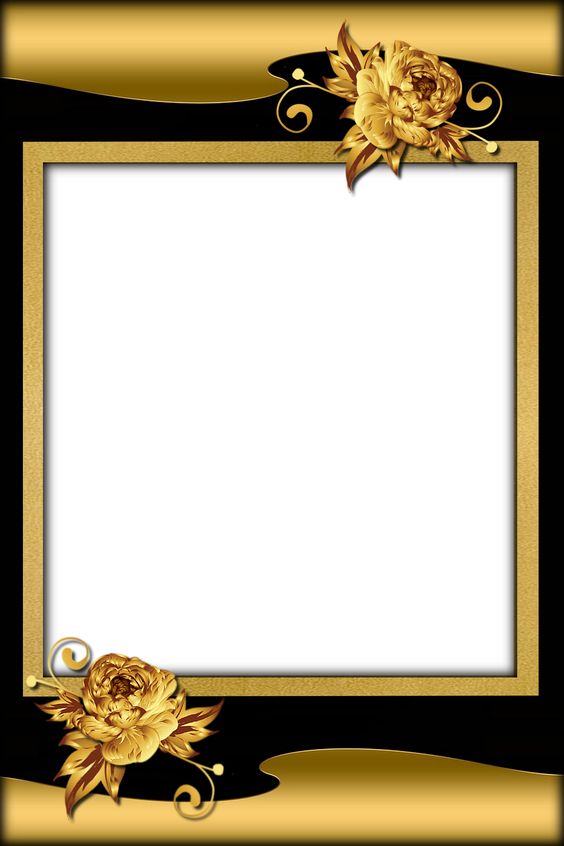 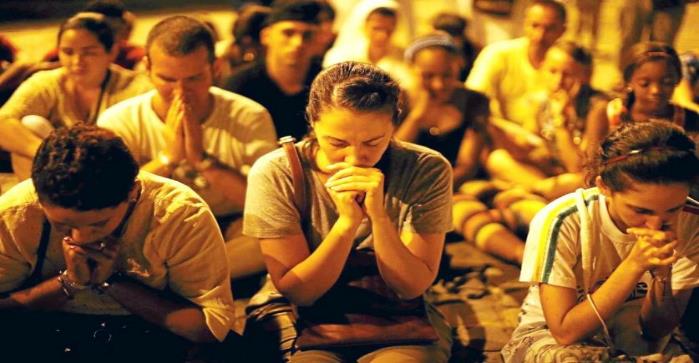 Es el Señor quien lo ha hecho.
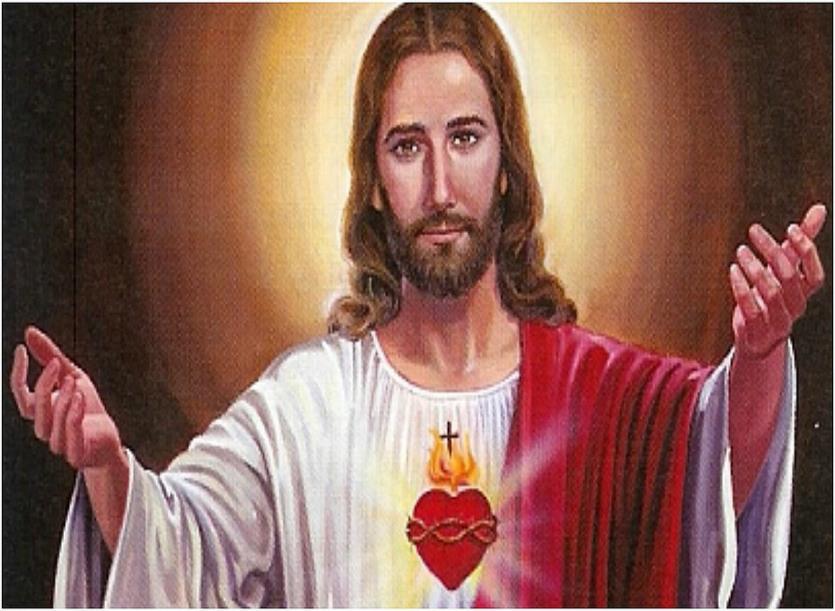 Dios mío, yo te ensalzo. Den gracias al Señor porque es bueno, porque es eterna su misericordia.
Bendito el que viene en nombre del Señor, los bendecimos desde la casa del Señor. Tú eres mi Dios, te doy gracias;
Es el Señor quien lo ha hecho.
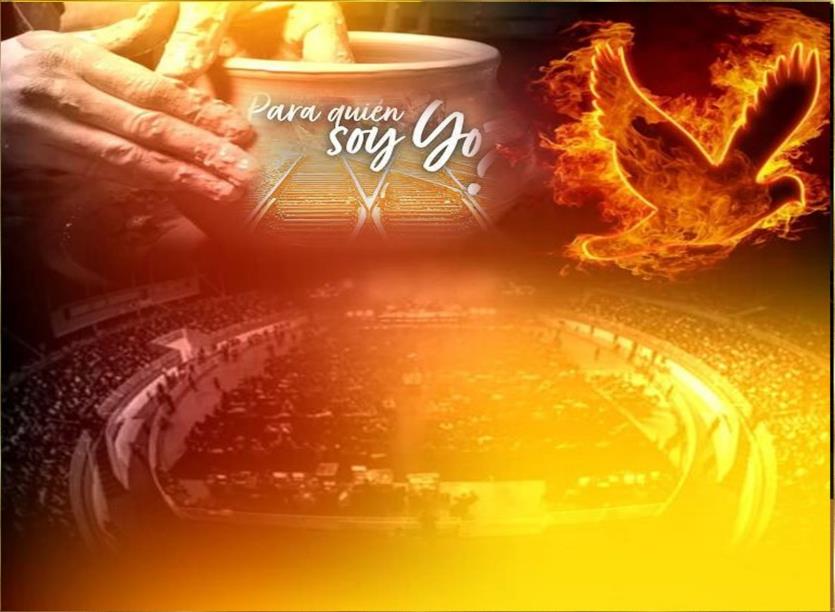 CONTEMPLATIO
¿Qué me lleva a hacer el texto?
Motivación:
Hoy la Iglesia celebra la 58° Jornada mundial de oración por las vocaciones, con el lema: San José; el sueño de la vocación.   “San Vicente estaba convencido de la necesidad de buenos pastores para la extensión del Reino: 
“De los sacerdotes depende la felicidad del cristianismo, ya que los buenos feligreses, cuando ven a un buen eclesiástico, a un pastor caritativo, lo veneran y oyen su voz, procurando imitarle. ¡Cuánto hemos de procurar hacer que todos sean buenos, ya que es ésa nuestra misión, y el sacerdocio es una cosa tan elevada!
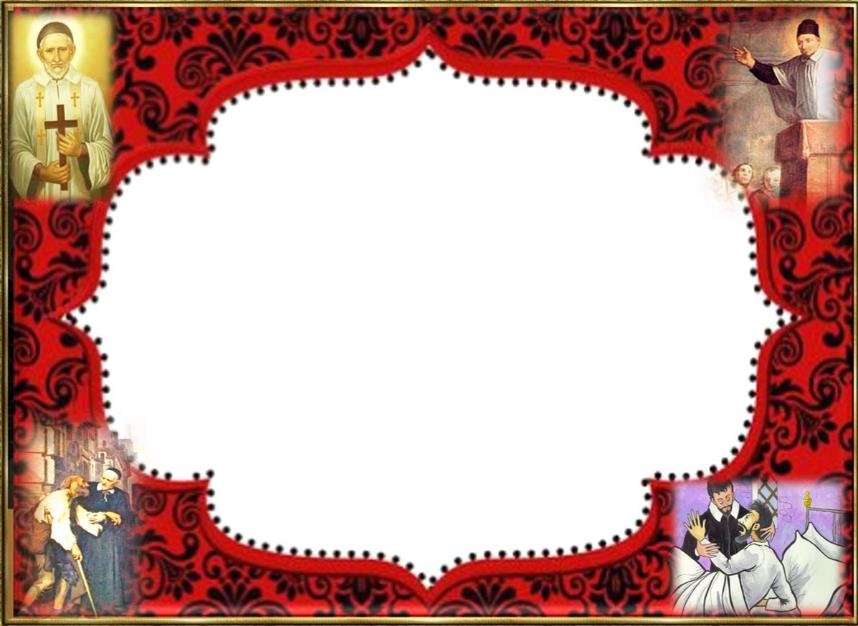 Pero, ¡Salvador mío!,                                                              si un buen sacerdote puede hacer grandes bienes, ¡qué daño hace un sacerdote malo!             ¡Y cuánto cuesta ponerlo en el buen camino! ¡Salvador mío! ¡Cómo deben entregarse a ti los pobres misioneros para contribuir a la formación de buenos sacerdotes, ya que es la obra más difícil, la más elevada, la más importante para la salvación de las almas                     y el progreso del cristianismo!                                             (San Vicente de Paúl XI, 702)
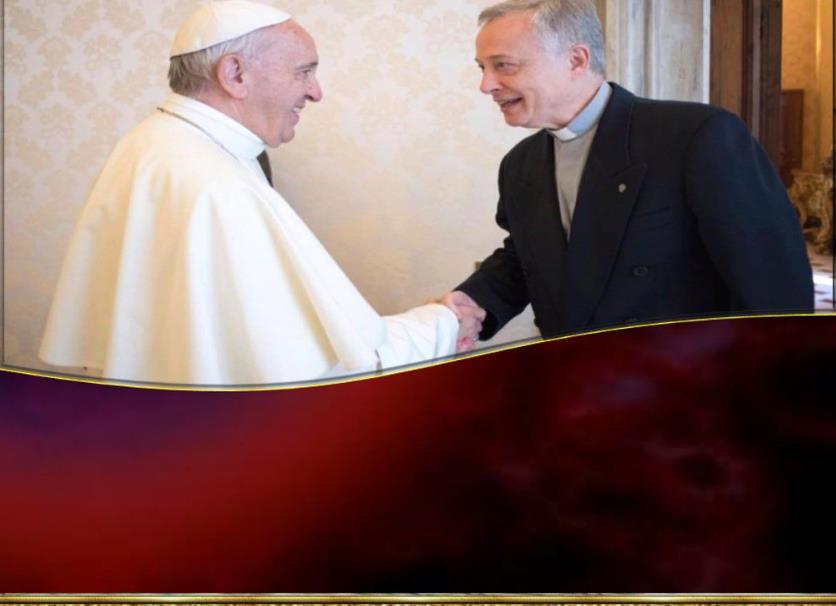 “Por cultura de las vocaciones a la vida consagrada, entiendo un ambiente en el que las vocaciones a la vida consagrada crecerán naturalmente, en el que la respuesta a la invitación de Jesús, “sígueme”, será aceptada y no considerada como una opción de vida extraña o censurable. Queremos crear un entorno en el que sea “normal”, y no “anormal”, para todo joven decidir seguir a Jesús…”     (Tomaž Mavrič, CM. Superior general)
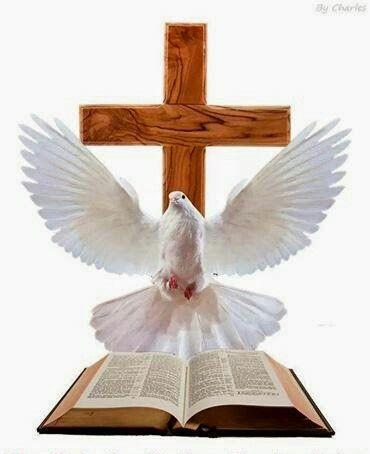 Compromiso :
Orar y promover una “Cultura Vocacional” en nuestras familias, comunidades y grupos.
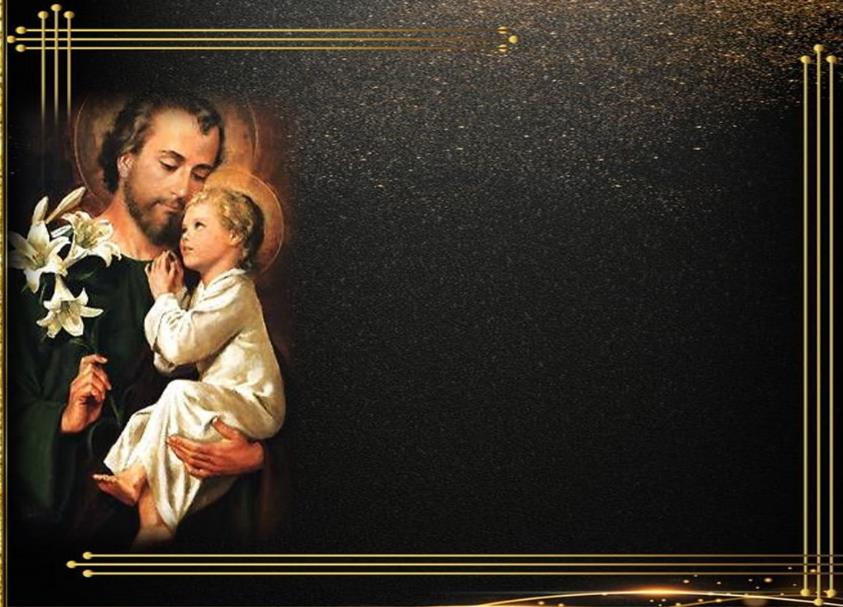 Oración final
Padre de misericordia, que has entregado a tu Hijo por nuestra salvación y nos sostienes continuamente con los dones de tu Espíritu, concédenos comunidades cristianas vivas, fervorosas y alegres, que sean fuentes de vida fraterna y que despierten entre los jóvenes el deseo de consagrarse a Ti y a la evangelización.
Sostenlas en el empeño de proponer a los jóvenes una adecuada catequesis vocacional y caminos de especial consagración
Dales sabiduría para el necesario discernimiento de las vocaciones de modo que en todo brille la grandeza de tu amor misericordioso.







Que María, Madre y educadora de Jesús, interceda por cada una de las comunidades cristianas, para que, hechas fecundas por el Espíritu Santo, sean fuente de auténticas vocaciones al servicio del pueblo santo de Dios”.
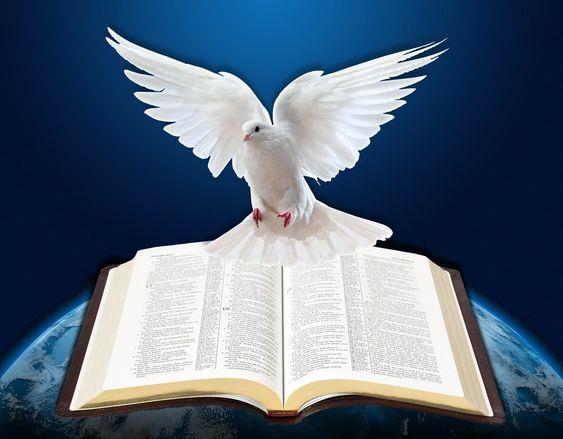 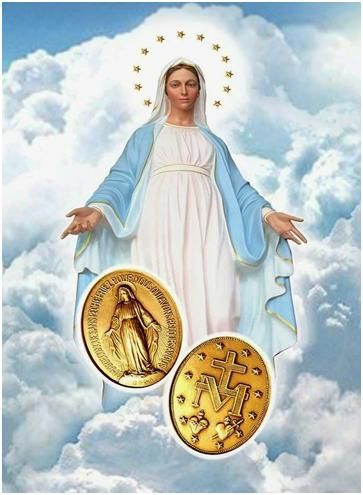 Texto de Lectio Divina:    Padre César Chávez  Alva (Chuno) C.ongregación de la Misión.
 Power Point :  Sor Pilar Caycho Vela  - Hija de la Caridad de San Vicente de Paúl